HIGHLIGHTING THE SIMPLILEARN ADVANTAGE
CAMPAIGN KICK OFF DECK	◉	Q4 2018	 ◉	Tegan Silanskas
AGENDA
About: The Why, Who and What
1
Key Messaging
2
Objective and Overview
3
4
Market Insights and Goals
About: The Why, Who and What
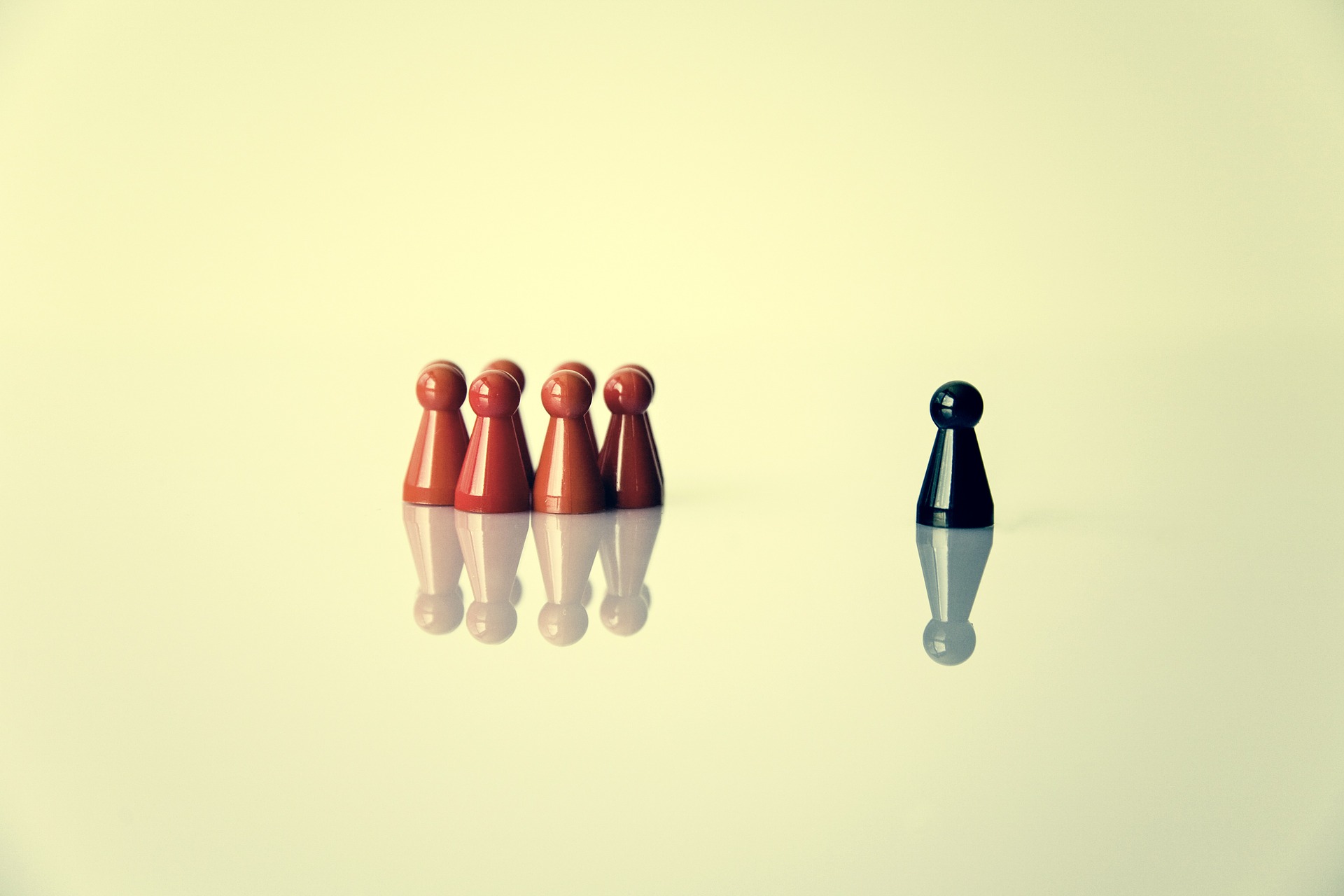 WHY: Why Blended Learning and Why Now?
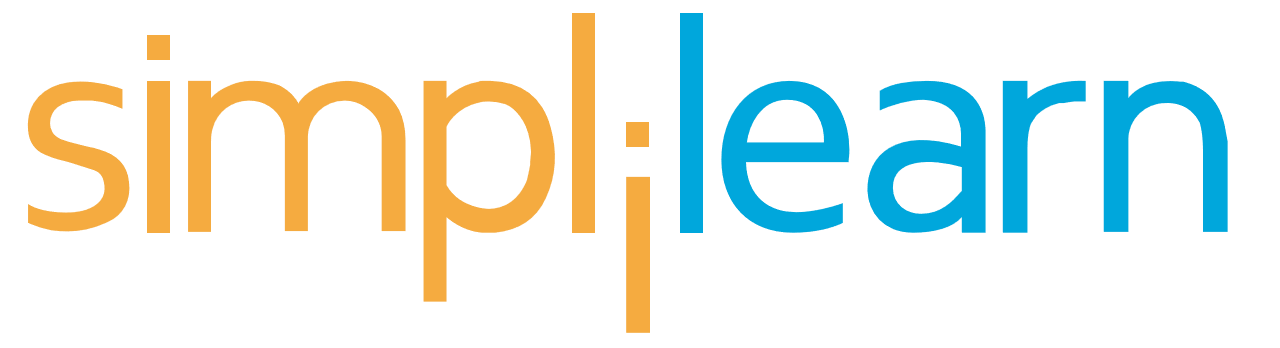 Competition
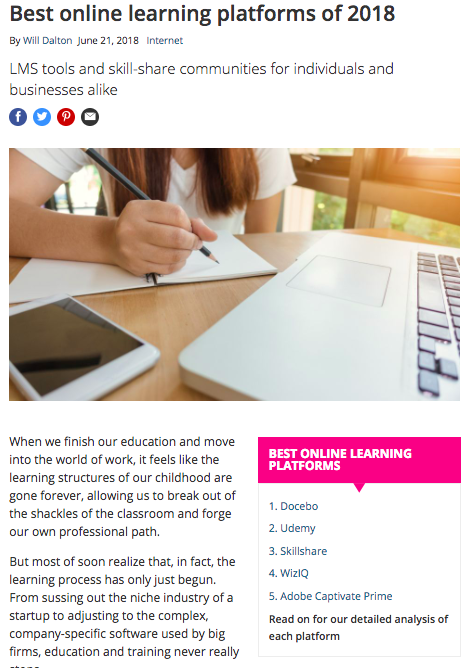 At Simplilearn we offer enterprise solutions but you wouldn’t know that if you looked for top enterprise learning platforms. We have nothing that makes us stand out in the market which is NOT because we don’t have anything but because we haven’t adequately spread the news of why we are great.
Blended Learning has been our best kept secret but now, it’s the key to unlocking our market potential.
Blended Learning Audience
Blended Learning is the Simplilearn Advantage.
Primary
This is the primary audience. L&D leaders who are dedicated to finding learning for an organization.
Learning and Development
The secondary audience are those who are tasked with finding enterprise solutions for a team or company but it is not their primary job role.
Human Resources and Management
Secondary
The last audience is more of a trickle down effect of this campaign, highlighting professionals seeking to learn in the market and potentially leading to the primary of secondary audience.
Individual Learners
Tertiary
DEPT. 4
Funnel Alignment
Opportunity
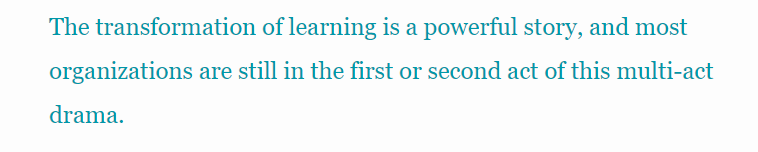 https://www2.deloitte.com/insights/us/en/focus/human-capital-trends/2016/fostering-culture-of-learning-for-employees.html
Key Messaging
Defining Blended Learning
We are highly focused on skills for a changing digital world. Simplilearn’s blended learning combines the convenience of self-paced online training, the personal attention of instructor-led live virtual classroom instruction and hands-on learning via projects and labs.
Blended Learning Drives Outcomes
Pre-Assessment
Hands on, real world project based learning
Learning Engagements
Certification
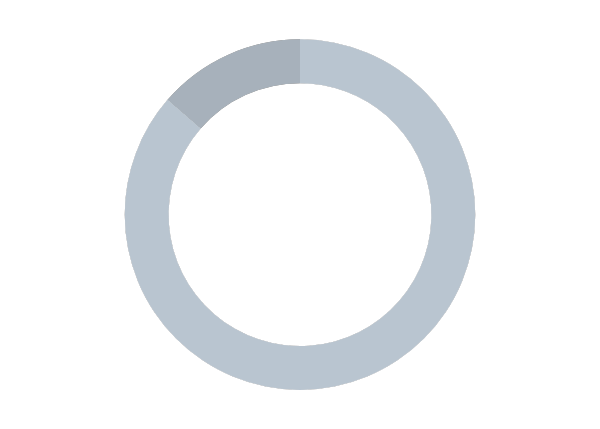 Course Completion
Assignments
85%
Engaging self-learning videos
Mentor guided class
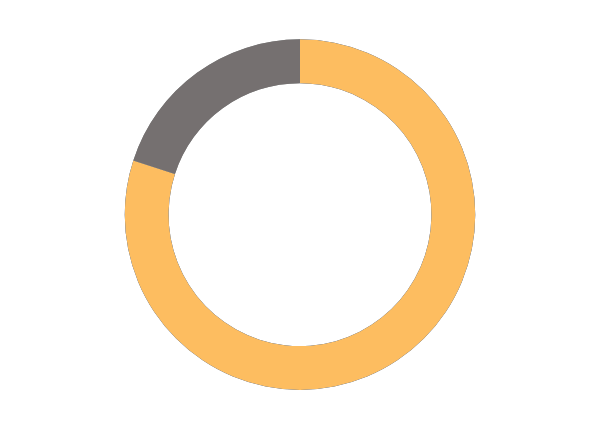 Assess your learners and optimize the curriculum
Mentorship
Final assessment exam score
Hands-on Labs
80%
Real world scenarios
Quizzes and Practice Tests
Project Submission 
and Evaluation
Capstone Industry Projects
Additional reading resources
Practice lab/projects
Global Teaching Assistants and 24/7 learning support
Mobile On-the-Go Learning
[Speaker Notes: [no change]]
Key Points in the Blended Learning Message
Simplilearn Blended Learning provides advantages over simple online self paced learning partners or classroom only training partners.
Blended Learning gets results. It has proven outcomes in upskilling, onboarding and efficiently training large teams.
The Simplilearn Advantage includes custom learning paths tailored to each client based on their needs.
Messaging Points to Remember:
Key Point – Simplilearn’s Blended Learning Drives Outcomes

Phrase Avoidance – High-touch learning, customized learning, low-touch
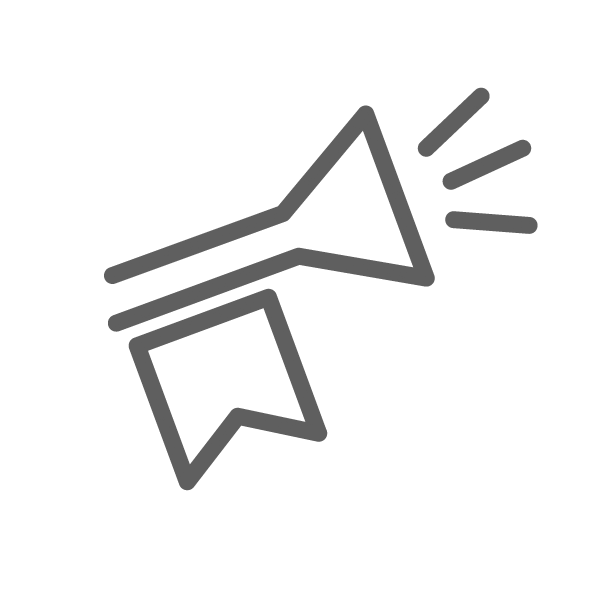 Campaign Phases
The phases of the campaign are as follows
AWARENESS
AWARENESS
EDUCATION
EVALUATION
February 28-March 22, 2019
January 9-30, 2019
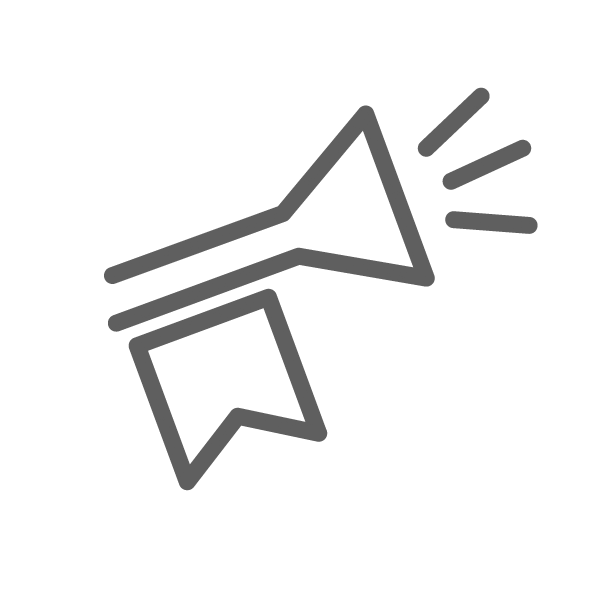 January 31-February 27, 2019
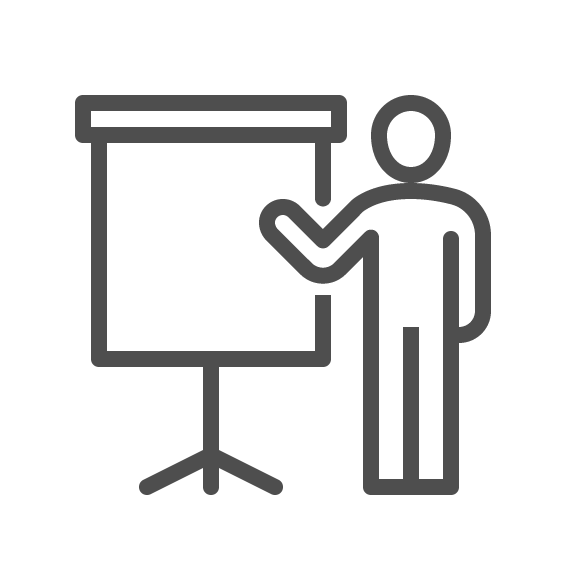 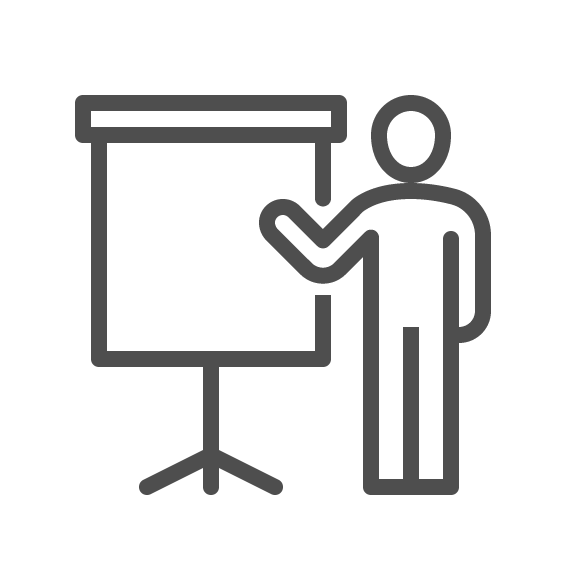 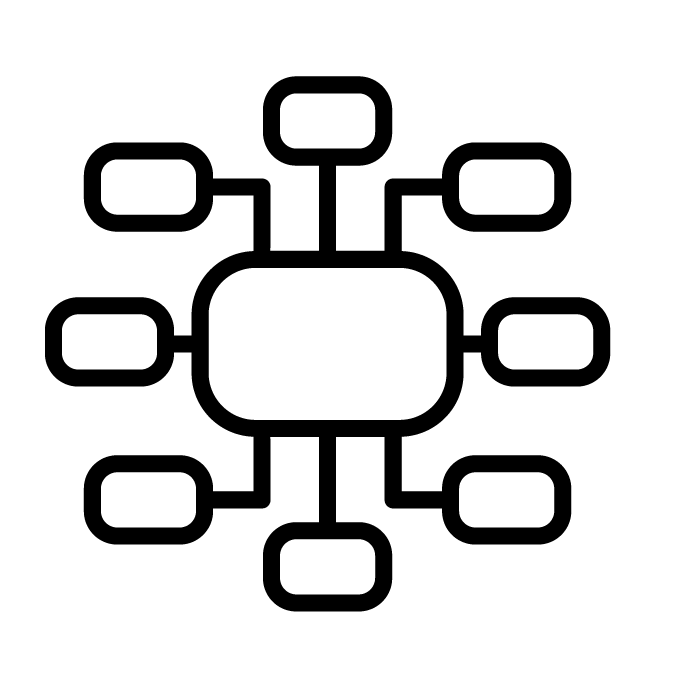 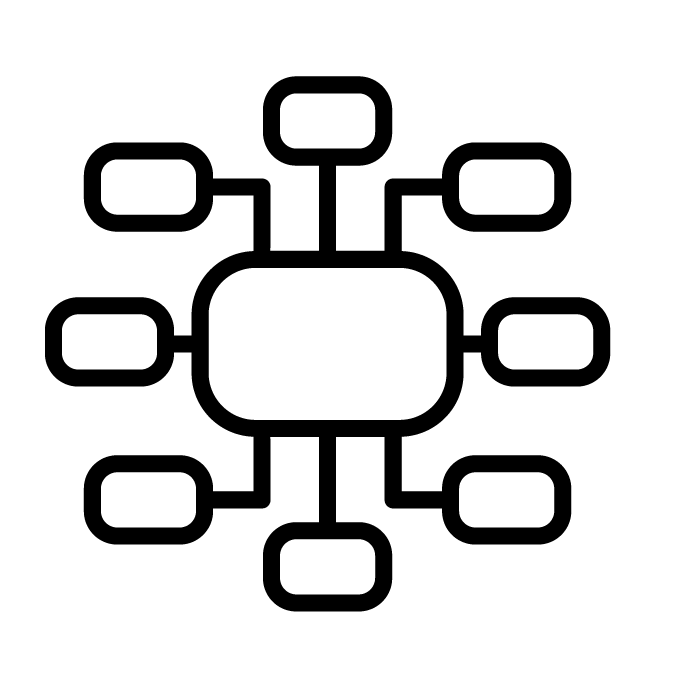 EVALUATION
EDUCATION
AWARENESS
What is blended learning? Simplilearn’s Outcome Centric Training
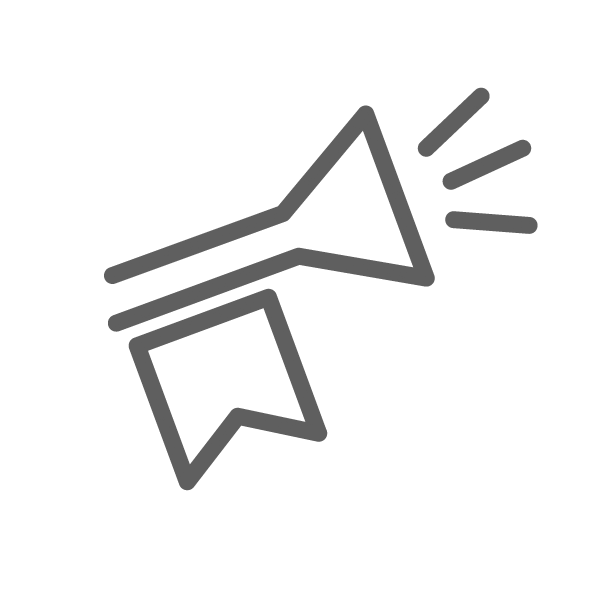 January 9-30, 2019
AWARENESS
Why Blended Learning is the Fastest Way to Close the Digital Skills Gap

Blended Learning: A Modality of Advancement
EDUCATION
Why does Blended Learning Matter? What Blended Learning Means for You
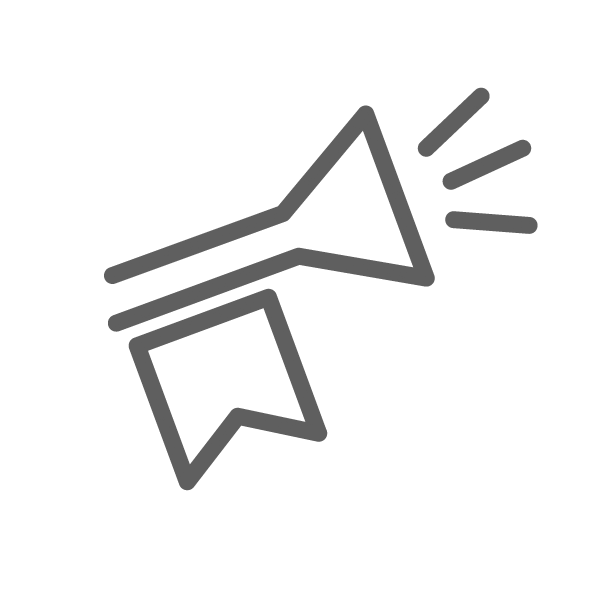 January 31 to February 27, 2019
AWARENESS
Why Blended Learning is the Fastest Way to Close the Digital Skills Gap

Upskilling Strengthens the Human Link in the Corporate Supply Chain

Has eLearning Killed the Learning Cone?
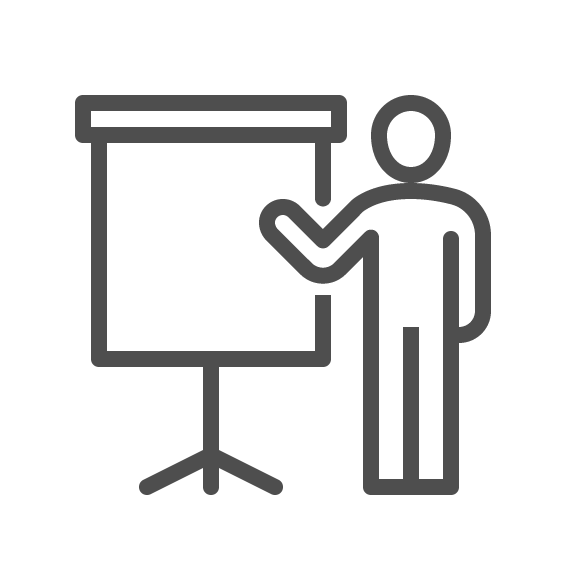 EDUCATION
EVALUATION
Investing in Blended Learning at Simplilearn
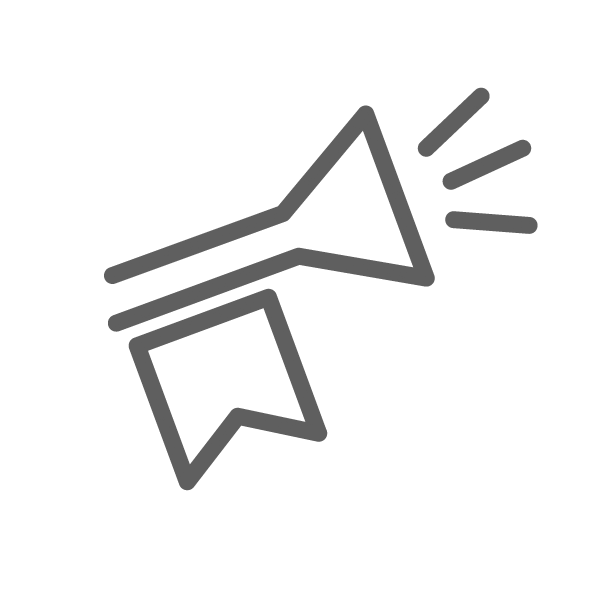 February 28 to March 22, 2019
AWARENESS
Why Blended Learning is the Fastest Way to Close the Digital Skills Gap

Blended Learning Speeds Employee Reskilling

Blended Learning End of Year Wrap Up

Five Reasons why Blended Learning is Ideal for Corporate Training
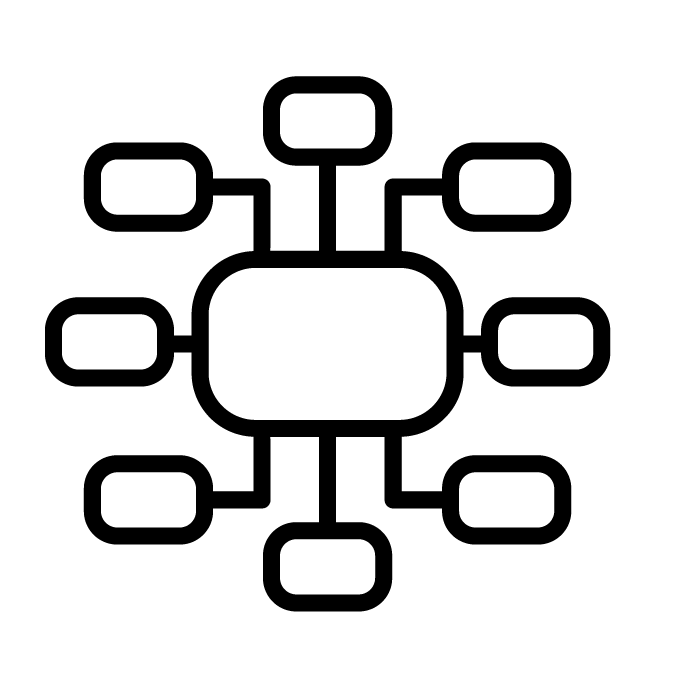 EVALUATION
Metrics
12/17/18
19